Kinezioterapie po úrazech v oblasti bérce, hlezna a nohy
Mgr. Alena Sedláková
Poranění bérce
Zlomeniny proximálního konce tibie (AO klasifikace: A. Extraartikulární B. Částečně inraartikulární C. Plně intraartikulární )
Zlomeniny diafýzy: zl. tibie, zl. fibuly, nejčastěji obou kostí
Zlomeniny distálního bérce, zl. pilonu: AO klasifikace: zlomeniny extraartikulární, částečně a zcela intraartikulární (zlomeniny pilonu v užším slova smyslu)
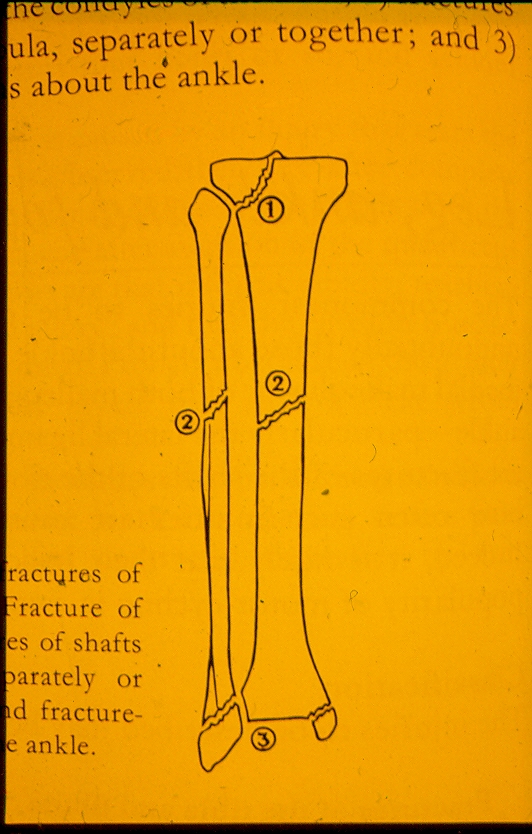 1)Zl. proximálního konce
2)Zl. diafýzy
3)Zl. distálního konce
Terapie
KONZERVATIVNÍ – u nedislokovaných jednoduchých zlomenin, fixace, odlehčení končetiny dle typu zlomeniny
CHIRURGICKÁ - zajištění správného postavení úlomků, obnovení kongruence kloubní plochy, výhodou je především zahájení časné rehabilitace
Osteosyntézy
Zevní fixátor – nestabilní otevřené zlomeniny, infikované zlomeniny a paklouby
tříštivé zavřené zlomeniny s rozsáhlým poškozením měkkých tkání včetně nitrokloubních zlomenin
korekční kostní operace – prodlužování kostí a přenos jednotlivých segmentů
mnohočetné zlomeniny u polytraumat

CRIF (closed reduction/internal fixation)
ORIF (open reduction/internal fixation) – otevřená repozice/vnitřní fixace – 		        intramedulární – hřeby, šrouby
   extramedulární – dlahy
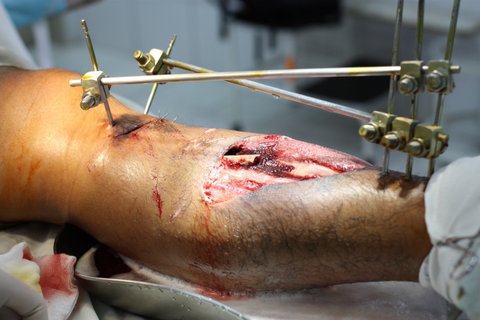 Zevní fixátor bérce
ORIF
Kompartment syndrom
zvýšený intrafasciální tlak způsobující vaskulární okluze, které následně vedou k ischemizaci končetiny
na základě tohoto zvýšeného tlaku v intrafasciálním prostoru dojde ke zpomalení, někdy až k zastavení normální krevní perfuze – mikrocirkulace a následkem tohoto děje je lokální ischémie. Po určitou dobu je zvýšení tlaku kompenzováno poddajností fascie. Po vyčerpání tohoto mechanismu dojde k rozvoji lokální ischemie, která se projevuje souborem klinických příznaků označujícím se jako kompartment syndrom
tlak v intrafasciálním prostoru je v rozmezí 3–5 mmHg
vznik kompartment syndromu je již při zvýšení tlaku nad 30–40 mmHg
hodnoty 20-40 mmHg jsou pro vznik kompartment syndromu nebezpečné a nazývají se šedá zóna
hodnota 60 mmHg je absolutní indikací k urgentní fasciotomii  
nezvratné poškození svalů může nastat asi za 6 hodin při tlaku 40 mmHg 
příznaky: bolest, poruchy senzitivního čití, poruchy hybnosti, výrazný otok
Kompartment syndrom
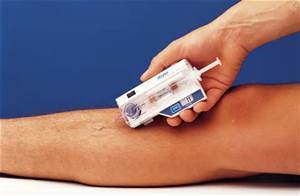 Fasciotomie bérce
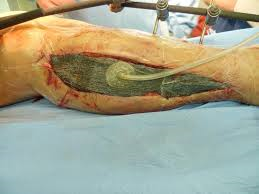 Rehabilitace po úrazech bérce
A) KONZERVATIVNÍ TERAPIE 
Fáze 1 – v době imobilizace
Fáze 2 – po sejmutí fixace

B) CHIRURGICKÁ TERAPIE
Fáze 1 – časně po operaci během hospitalizace
Fáze 2 – následná fyzioterapie – ambulantní nebo lůžková rehabilitace
A1) Rehabilitace v době imobilizace
CÍLE
prevence otoku a kompartment syndromu
prevence tromboembolické nemoci
udržet nebo zlepšit hybnost a svalovou sílu zdravých končetin
udržet nebo zlepšit celkovou kondici
nácvik chůze o berlích
A1
FYZIOTERAPEUTICKÉ PROSTŘEDKY
kryoterapie – ledování, polohování DK v elevaci
cévní gymnastika
cvičení zdravých končetin – využití závaží, overballu
izometrické cvičení postižené DK
cvičení volných částí – tzn. v nepostižených kloubech
nácvik chůze – podle povolené zátěže – bez došlapu, s přikládáním nebo částečnou zátěží, správně nastavit výšku berlí, správný stereotyp chůze o berlích, stabilita, nácvik chůze po schodech
A2) Rehabilitace po sejmutí fixace
po sejmutí fixace často přetrvává otok, bolest, omezená hybnost, kloubní ztuhlost, snížená svalová síla postižené oblasti potažmo celé DK
CÍLE: snížit otok, ulevit od bolesti, zvýšit hybnost, zvýšit svalovou sílu, zlepšit celkovou kondici, zlepšit stabilitu kloubů, svalovou koordinaci, stereotyp chůze po odložení berlí
A2
FYZIOTERAPEUTICKÉ PROSŘEDKY
fyzikální terapie – kryoterapie, magnetoterapie (zlepšuje hojení kostí), hydroterapie – vířivky (snížení otoku a bolesti)
techniky měkkých tkání – PIR, míčkování – uvolnění kůže, podkoží, fascie a zkrácených svalů
mobilizace kloubů
LTV – pasivní cvičení, aktivní s dopomocí, aktivní a po dosažení plného rozsahu i proti odporu
senzomotorické cvičení – zlepšení rovnováhy a stability kloubů (od jednoduchých cviků – nácvik malé nohy, cvičení vsedě – výpony na špičky, na jedné noze, ztížit zavřením očí, házení si s míčem, až po cvičení na nestabilních plochách)
nácvik správného stereotypu chůze bez berlí
korekce postury
vhodné sporty: rotoped, kolo, plavání, chůze, jogging
Balanční cvičení
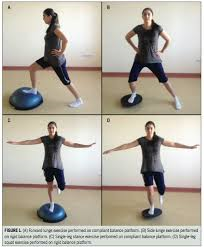 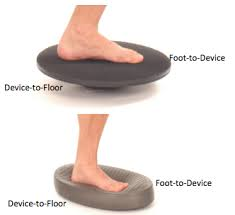 B1) rehabilitace po operaci v době hospitalizace
CÍLE
prevence otoku a kompartment syndromu
prevence tromboembolické nemoci
prevence respiračních komplikací
udržet nebo zlepšit hybnost a svalovou sílu zdravých končetin
zlepšit mobilitu v rámci lůžka
udržet nebo zlepšit celkovou kondici
nácvik chůze o berlích, popřípadě v chodítku
B1
FYZIOTERAPEUTICKÉ PROSTŘEDKY
kryoterapie (ledování redukuje otok, bolest), polohování končetiny v elevaci, míčkování volných částí
cévní gymnastika
respirační fyzioterapie
cvičení zdravých končetin – využití závaží, overballu
izometrické cvičení postižené DK
cvičení volných částí – tzn. v nepostižených kloubech
nácvik mobility v rámci lůžka – elevace pánve, posouvání v lůžku, přetáčení na bok
B1
nácvik přesunů – z lůžka na vozík, WC křeslo
nácvik chůze s kompenzačními pomůckami – chodítko, berle – dle schopností pacienta a povolené zátěže – bez došlapu, s přikládáním nebo částečnou zátěží dle ordinace operatéra
nácvik chůze po schodech
ADL (umývání, oblékání…)
péče o jizvu – po extrakci stehů
instruktáž pacientů před propuštěním do domácí péče – samostatné cvičení, režimová opatření
B2) Následná rehabilitace
plná zátěž obvykle povolena po 6 – 8 týdnech
	CÍLE
snížit otok
snížit bolest
zlepšit hybnost
zlepšit svalovou sílu
zlepšit celkovou kondici
zlepšit rovnováhu, kloubní stabilitu, svalovou koordinaci
správný stereotyp chůze
B2
FYZIOTERAPEUTICKÉ PROSTŘEDKY
fyzikální terapie – kryoterapie, magnetoterapie (zlepšuje hojení kostí), hydroterapie – vířivky (snížení otoku a bolesti)
techniky měkkých tkání – PIR, míčkování – uvolnění kůže, podkoží, fascie a zkrácených svalů
mobilizace kloubů
péče o jizvu, laser
LTV – pasivní cvičení, aktivní s dopomocí, aktivní a po dosažení plného rozsahu i proti odporu
B2
senzomotorické cvičení – zlepšení rovnováhy a stability kloubů (od jednoduchých cviků – nácvik malé nohy, cvičení vsedě – výpony na špičky, na jedné noze, ztížit zavřením očí, házení si s míčem, až po cvičení na nestabilních plochách)
nácvik správného stereotypu chůze bez berlí
korekce postury
cvičení ve vodě
vhodné sporty: rotoped, kolo, plavání, chůze, jogging
instruktáž pacienta k samostatnému cvičení, režimová opatření, péče o jizvu
Poranění hlezna ZLOMENINY HLEZNA
Webrova klasifikace zlomenin 
typ A: linie lomu je pod úrovní tibiofibulární syndesmózy, většinou vzniká supinačním násilím, na laterální straně dochází k přetržení zevního postranního vazu. Léčba: 6 týdnů sádrová fixace
typ B: linie lomu je v úrovni syndesmózy, vzniká pronačním a zevně rotačním násilím, většinou dochází i k poranění syndesmózy. Léčba: 8 týdnů sádrová fixace nebo operace dle vzhledu maleolární vidlice
typ C: linie lomu je nad úrovní syndesmózy, tzn. že syndesmóza je přetržena, dochází k němu pronačně abdukčním a pronačně everzním poraněním. Léčba: nutná osteosyntéza + fixace sádrovou dlahou nebo ortézou – výhoda osteosyntézy je výborná repozice a včasná rehabilitace
Zlomeniny kotníku
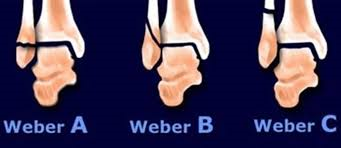 Terapie
KONZERVATIVNÍ: pouze jednoduché nedislokované zlomeniny, imobilizace 6 týdnů, po 3 týdnech postupné zvyšování zátěže končetiny dle doporučení traumatologa, po 6ti týdnech sejmutí fixace a intenzivní fyzioterapie
CHIRURGICKÁ: dislokované zlomeniny, pooperační fixace další 3-4 týdny bez zatěžování končetiny
OS hlezna
Rehabilitace – po dobu imobilizace
CÍLE
umožnit správné hojení a současně minimalizovat komplikace dočasné imobilizace
prevence otoku a kompartment syndromu
prevence tromboembolické nemoci
udržet nebo zlepšit hybnost a svalovou sílu zdravých končetin
udržet nebo zlepšit celkovou kondici
nácvik chůze o berlích
FYZIOTERAPEUTICKÉ PROSTŘEDKY
kryoterapie – ledování, polohování DK v elevaci
cévní gymnastika
cvičení zdravých končetin – využití závaží, overballu
izometrické cvičení postižené DK
cvičení volných částí – tzn v nepostižených kloubech – prsty, koleno, kyčel
nácvik chůze – podle povolené zátěže – bez došlapu, správně nastavit výšku berlí, správný stereotyp chůze o berlích, stabilita, nácvik chůze po schodech
RHB po sejmutí fixace
po sejmutí fixace často přetrvává otok, bolest, omezená hybnost, kloubní ztuhlost, snížená svalová síla postižené oblasti potažmo celé DK
CÍLE: snížit otok, ulevit od bolesti, zvýšit hybnost, zvýšit svalovou sílu, zlepšit celkovou kondici, zlepšit stabilitu kloubů, koordinaci, stereotyp chůze po odložení berlí
FYZIOTERAPEUTICKÉ PROSŘEDKY
fyzikální terapie – kryoterapie, magnetoterapie (zlepšuje hojení kostí), hydroterapie – vířivky (snížení otoku a bolesti)
techniky měkkých tkání – PIR, míčkování – uvolnění kůže, podkoží, fascie a zkrácených svalů
mobilizace kloubů
LTV – pasivní cvičení, aktivní s dopomocí, aktivní a po dosažení plného rozsahu i proti odporu
senzomotorické cvičení – zlepšení rovnováhy a stability kloubů (od jednoduchých cviků – nácvik malé nohy, cvičení vsedě – výpony na špičky, na jedné noze, ztížit zavřením očí, házení si s míčem, až po cvičení na nestabilních plochách)
nácvik správného stereotypu chůze bez berlí
korekce postury
vhodné sporty: rotoped, kolo, plavání, chůze, jogging
Poranění hlezna PORANĚNÍ LIGAMENTÓZNÍHO APARÁTU
dělení dle Kleigera: 
1. distorze – stabilita zůstává zachována 
2. akutní nestabilita – zvýšená nebo abnormální pohyblivost talu, zůstává ve vidlici
3. luxace – dislokace talu z vidlice
terapie - doba imobilizace je závislá na stáří pacienta a na jeho fyzické aktivitě. Tzn. hlezno má zůstat imobilizováno, dokud nevymizí otok a bolestivost při došlapu. V praxi se tato doba pohybuje v rozmezí 3 – 8 týdnů
distorze hlezenního kloubu s minimálním otokem a bolestivostí: klid, obklady, elastická bandáž či ortéza, elevace končetiny, ledování. Při větší distenzi vazu a kloubního pouzdra - sádrový fixační obvaz v neutrálním postavení na 3 – 4 týdny, poté ortéza. 1- 2 týdny chůze o berlích, poté plná zátěž. V poúrazovém období se využívají elastické bandáže.Ve sportovní traumatologii se využívá taping (imobilizace pomocí adhezivních pruhů).
parciální nebo kompletní ruptura fibulárních vazů a pouzdra: sádrový obvaz na 5 – 6 týdnů, u kompletní ruptury je operační řešení. U sutury fibulárních vazů se používá sádrová fixace v neutrální dorziflexi a lehké everzi hlezna na dobu 6 týdnů
Rehabilitace
po dobu imobilizace – nácvik chůze o berlích bez došlapu končetiny, LTV volných částí
po sejmutí fixace - snížit otok, ulevit od bolesti, zvýšit hybnost, zvýšit svalovou sílu, zlepšit celkovou kondici, zlepšit stabilitu kloubů, koordinaci, stereotyp chůze po odložení berlí
Ruptura Achilovy šlachy
k ruptuře šlachy může dojít na 3 místech: 
1. úpon na tuber calcanei (někdy i s částí kosti – tzv. kachní zobák) 
2. v oblasti fyziologického zúžení 5 – 6 cm nad calcaneem 
3. v místě muskulotendinózního spojení
ruptura: 
a) částečná
b) totální – doprovázená slyšitelným prasknutím, náhlou bolestí, pocit slabosti v postižené končetině. Pacient se nepostaví na špičku.
často na podkladě degenerativních změn šlachy
nejčastěji toto poranění postihuje muže středního věku
typické sporty – tenis, squash, volejbal, basketbal – náhlé zrychlení, náhlá změna směru pohybu
klinický obraz – slyšitelné lupnutí, ostrá bolest, pac. se může postavit na DK, nikoliv však na špičku
objektivní nález – otok, hematom, lze vyhmatat defekt ve šlaše, pozitivní Thompsonův test
terapie – konzervativní – sádra v plantární flexi na 6 tý nebo chirurgická – po operaci na 2 – 3 týdny sádra v plantární flexí, pak na další 3 tý nahrazena ortézou Vacoped – early motion
fyzioterapie – po dobu imobilizace  - LTV volných částí, nácvik chůze o berlích bez došlapu DK, po sejmutí fixace – obnovit rozsah pohybu, svalovou sílu, stabilitu, stereotyp chůze 
po 6ti měsících běžné aktivity, návrat k plnohodnotné fyzické aktivitě po 1 roce
Zlomeniny v oblasti nohy
zl. patní kosti
zl. thalu
zl. tharzálních kůstek
zl. článků prstů